CHAPTER 7 Communication
This chapter focuses on both verbal and nonverbal communication. I begin by describing the research on men’s and women’s interaction styles in childhood and adulthood and the variables that influence those styles. I then turn to the literatures on verbal behavior—the language women and men use—and nonverbal behavior— touching, gazing, and smiling. 
Communication styles have implications for leadership and influence—who becomes a leader, styles of leadership, and how female and male leaders are perceived. The last aspect of communication I examine is emotion—both experiences and expression. I conclude the chapter by reviewing the two most prominent explanations for the sex differences in communication suggested— status theory and social role theory
INTERACTION STYLES IN CHILDHOOD Two children are sitting quietly at a table in the family room coloring and talking about being best friends. A group of children are playing soccer in the backyard, shouting at one another to get to the ball. 
Who are the children at the table? In the backyard? Boys? Girls? Both? Can you tell? There are certainly some differences in the ways girls and boys play. For example, girls are more likely to play in dyads, and boys are more likely to play in groups. Both girls and boys are also likely to be playing with the same sex. From very early on, children tend to prefer and seek out interactions with same-sex peers. Thus same-sex play, in and of itself, becomes a socializing agent that ultimately leads males and females to have different interaction styles (Maccoby, 1998).
What is the evidence for same-sex play preferences? Do you recall playing with children of the same sex or children of the other sex?
 At ages 1 and 2, there are no preferences for same- or other-sex peers, but by age 3, there is a clear same-sex preference in girls (Maccoby, 1998). A year later, boys’ samesex preference emerges. The preference to interact with same-sex peers peaks between the ages of 8 and 11 (Maccoby, 1998). The samesex play preference also appears across very different cultures (Munroe & Romney, 2006).
Children’s Styles of Play
 Boys’ play and girls’ play are different (Maccoby, 1998; Rose & Rudolph, 2006). Boys play in large groups, whereas girls are more likely to play with only one or two friends. Boys’ play is rough, competitive, and emphasizes dominance; girls’ play is quiet, often conversational, and involves more structured activities (e.g., drawing or painting; see Figure 7.1). Boys’ play is boisterous, activity oriented, and takes up a good deal of space (i.e., the street, the entire yard). Boys are more likely to play outdoors, whereas girls are more likely to play inside the house or stay within their yards.
prosocial dominance

Girls and boys also have different conversational styles, which map onto their distinct styles of play (Maccoby, 1998; McCloskey, 1996). Girls’ conversation serves to foster connection, whereas boys’ conversation is motivated to establish dominance. Girls express agreement with one another, take turns when speaking, acknowledge one another’s feeling, and teach younger children how to play games—behavior that has been labeled prosocial dominance (Whiting & Edwards, 1988).
Egoistic dominance.
Boys interrupt each other, threaten each other, refuse to comply with one another, try to top one another’s stories, and call each other names—behavior that has been labeled egoistic dominance. Girls are more likely to make a polite suggestion (“Could you pick up the ball, please?”), whereas boys are more likely to order someone to do something (“Pick up the ball!”). It is not the case, however, that girls’ play is completely free from conflict. See Sidebar 7.1 for a discussion of the different kinds of aggression that characterize children’s play.
Girls’ Difficulty in Influencing Boys
 A second reason children prefer to play with same-sex peers is that girls find it difficult to influence boys. According to Maccoby (1998), girls attempt to influence others by making polite suggestions, whereas boys are more likely to make demands. Boys are not responsive to girls’ polite suggestions; thus girls’ tactics are effective with other girls and with adults, but not with boys..
The question is—why are boys unresponsive to girls? The differences in interaction styles and influence styles explain why it appears that girls spend more time in close proximity to authority figures (e.g., teachers) than boys do. It was first thought that girls stayed closer to teachers because of their affiliative nature. However, girls stand near teachers only in the presence of boys. Girls likely believe that an adult authority figure will temper boys’ dominant behavior
Institutional Support 
Different ways girls and boys play, interact, and attempt to influence one another might explain why girls and boys prefer to play with peers of their own sex. But what is the source of boys’ and girls’ divergent play styles? Why is boys’ play louder and more aggressive than girls’ play? One possibility is the socialization hypothesis. Children may model same-sex play from parents. Aside from each other, mothers and fathers are typically friends with people of the same sex. Parents also treat girls and boys
differently in ways that might influence interaction styles. Parents handle girls more gently, talk more about emotions with girls, are more tolerant of fighting among boys, and are more likely to use physical punishment with boys. In addition, parents give children sex-typed toys and reinforce sex-typed behavior. These small differences in behavior could lead girls’ play to center more on emotions and boys’ play to be rougher. Again, the question is whether parents’ differential treatment of girls and boys leads to different play styles, or whether the different play styles of girls and boys lead parents to treat them differently.
INTERACTION STYLES IN ADULTHOOD
 There are parallels between the sex differences in interaction styles observed among children and those observed among adults. Much of the research on adult interaction styles comes from studies of how people behave in small groups.
This research shows that men’s behavior is more directive, dominant, hierarchical, and task focused; by contrast, women’s behavior is more supportive, cooperative, and egalitarian. Studies of group interactions show that females engage in more positive social behavior, such as agreeing with others, showing group solidarity, encouraging others to talk, and making positive comments (Smith-Lovin & Robinson, 1992; Wood & Rhodes, 1992).
. Men talk more in groups compared to women (Smith-Lovin & Robinson, 1992), and men engage in more task behavior, such as asking for and offering opinions and suggestions (Wood & Rhodes, 1992). 
Men also engage in more negative social behavior, such as disagreement and antagonism, and help escalate negative social behavior (i.e., respond to negative social behavior with more negative social behavior; Wood & Rhodes, 1992). 
Given this brief summary of quite distinct interaction styles, I now must caution you that sex differences in interaction styles are not that clear cut. The way women and men behave with one another is qualified by a host of other variables. As noted by Aries (2006), “we need to move beyond the conception that the interaction styles of men and women reside within individuals.” The context is important.
Qualifiers of Sex Differences 
One determinant of sex differences in interaction styles is the nature of the task. Men are more task oriented in masculine situations, whereas women are more task oriented in feminine situations. A task orientation includes making suggestions and providing information.
Thus a certain degree of confidence in or knowledge of the situation is required before we engage in task behavior. Women and men are likely to be more confident in situations relevant to their own sex, to make suggestions and provide information. Because masculine situations are studied more often, it may only appear that men are more task oriented than women.
LANGUAGE
The two interactions are both same-sex interactions. Can you tell which one is between two women and which is between two men? How? There are aspects of language that distinguish men’s and women’s speech—but usually only when they interact with the same sex. The language used in mixed-sex interactions is much harder to distinguish. The two same-sex interactions provided are very stereotypical. The first interaction was between two women, and the second was between two men. The speaking styles differed on a number of dimensions discussed in this section. One of the most common perceptions w
NONVERBAL BEHAVIOR
 Recall the two interactions described in the previous section on language. Now, imagine you can see the people talking. What aspects of their behavior—other than their language—provide you with information about the interaction? Is it only people’s verbal response that indicates whether they are listening? What about eye contact? What about posture? If someone touches you, does it increase the intimacy of the interaction or make you feel uncomfortable?
A lot more information is contained in an interaction besides the language used. Aspects of communication that do not include words are referred to as nonverbal behavior. The domains of nonverbal behavior that scientists have investigated, especially with respect to gender, are smiling, gazing, interpersonal sensitivity (decoding), accuracy in conveying emotion (encoding), and touching.
Smiling
 Several meta-analyses indicate that females smile more than males (Hall et al., 2000; LaFrance & Hecht, 2000; LaFrance, Hecht, & Paluck, 2003). The effect size seems to be moderate, in the d = -.40 range. The sex difference appears to be largest among teenagers (LaFrance et al., 2003) and not consistent among children (Kolaric & Galambos, 1995). An interesting study of female and male yearbook pictures spanning kindergarten through college showed that the sex difference in smiling became significant by second grade, peaked in fourth grade, and persisted through college (Dodd, Russell, & Jenkins, 1999).
There are several situational variables that influence the sex difference in smiling. First, the sex difference in smiling seems to be limited to social settings and is especially large when people know they are being observed (LaFrance et al., 2003). 
Second, there is crosscultural variation in the sex difference, with the largest sex difference appearing in Canada (d = -.59) and the smallest sex difference appearing in Britain (d = -.13; LaFrance et al., 2003). Finally, smiling seems to be more strongly correlated with personality variables associated with sex, such as sociability, nurturance, and femininity, rather than sex per se (Hall, 1998).
Gazing 
Gazing is a difficult nonverbal behavior to interpret. In general, gazing is thought to convey interest and attention; thus it is not surprising that sex differences in gazing have been found in the direction of women gazingmore than men. Furthermore, sex differences in gazing (female more than male) are typically larger when the situation evaluated is a friendly one. 
Yet, in other situations, gazing can convey a different message, in particular, a message related to status. A high-status person, for example, may gaze intently at the person to whom she or he is speaking. To confuse matters even more, sex differences in gazing do not generalize to all other cultures. For example, in Japan, it appears women make less eye contact than men, especially during interactions with other women. Eye contact here may convey dominance.
Interpersonal Sensitivity
 Interpersonal sensitivity (sometimes referred to as decoding) is defined as correctly interpreting and assessing others, including their nonverbal behavior and their emotions. Females seem to be more sensitive than males to nonverbal cues, meaning they can more accurately interpret the meaning of nonverbal behavior (Brody & Hall, 2008; Rosip & Hall, 2004).
 Females are better able to understand the meaning behind nonverbal cues such as facial expression, vocal intonation, and body position. This finding seems to generalize to people in other countries, such as Malaysia, Japan, Hungary, Mexico, New Zealand, Hong Kong, and Israel (Hall et al., 2000).
Encoding
 The counterpart to understanding another’s emotions is the ability to convey one’s own emotions accurately. Encoding reflects the capacity to convey emotions without intentionally doing so. Because emotional expressiveness is central to the female gender role, it is not surprising that women are better at encoding than men (Hall et al., 2000). That is, others are better able to judge the emotions of a woman than of a man. Again, the difference is larger when judging facial expressions than vocal cues. It is not clear whether a sex difference in encoding occurs among children.
Touching
 It is difficult to make a generalization about sex comparisons in touch because there are so many moderator variables, including the nature of the touch and the context in which it occurs. The sex composition of the dyad is a strong determinant of touch. In an observational study of touch across a variety of settings, women were significantly more likely than men to receive touching, and there was a trend for men to be more likely than women to initiate touch (Major, Schmidlin, & Williams, 1990)..
Both of these findings are misleading, however, because touching was best understood by considering both the sex of the initiator and the sex of the recipient. As shown in Figure 7.5a, there was greater crosssex than same-sex touch. Within cross-sex dyads, males were more likely to touch females than females were to touch males. Males initiated more touch—but only toward females.
Other contextual factors, such as age and relationship status, have been investigated in regard to touch. In contrast to interactions among adults, interactions among children show greater same-sex than cross-sex touch.
LEADERSHIP AND INFLUENCEABILITY
 An important behavior that occurs in the context of social interactions is interpersonal influence. Recall that one reason children play with members of the same sex is that girls find it difficult to influence boys. Does this difficulty hold up among adults? Are men more influential than women, and thus more likely to become leaders? Who is susceptible to influence? First, I review who is influenced and then who is influential and likely to emerge as a leader in groups. I discuss the different leadership styles and how female and male leaders are perceived.
Who Emerges as the Leader? 
Male and female students view leadership roles in organizations as equally desirable, but women perceive that they are less likely to attain these positions compared to men (Killeen, Lopez-Zafra, & Eagly, 2006). A A meta-analysis of group interaction studies evaluated who emerged as the leader in the group (Eagly & Karau, 1991).
 Leadership was measured by both objective indicators of group participation as well as respondents’ reports of who appeared to be the group leader. Across laboratory and field studies and across both measures of leadership, men were more likely than women to emerge as leaders. Men contributed more to the group and were more likely to be perceived and chosen as leaders.
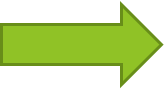 Being Female              Others Express Agreement                Influence
Being Male           Others express Disagreement              Influence

Leadership Styles Do men and women have different styles of leadership? According to social role theory, women and men should behave similarly when occupying similar roles. However, because gender roles may still be operating on the part of the leader as well as on the part of perceivers, men’s and women’s behavior is likely to differ when they take on the leadership role (Eagly & Johannesen-Schmidt, 2001). For women, there is a conflict between the characteristics of the leadership role and the female gender role.
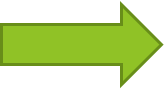 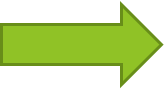 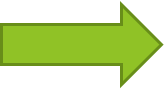 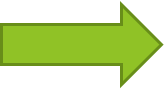 Perception of Female and Male Leaders
 It is not so much that women and men behave differently as leaders as it is that their behavior is perceived differently. Most difficulties women encounter as leaders occur in male-dominated settings, when women display stereotypical masculine behavior, and when they are evaluated by men (Ayman & Korabik, 2010
There are two kinds of prejudice against female leaders (Eagly & Karau, 2002). First, due to descriptive stereotypes, people may evaluate a female leader less favorably than a male leader because she lacks the agentic qualities needed for leadership. 
Second, due to prescriptive stereotypes, people may evaluate a female leader less favorably than a male leader if she possesses agentic leadership qualities because those qualities conflict with the female gender role. Numerous studies have shown that female leaders are viewed more negatively than male leaders when they display agentic qualities—especially among males.
EMOTION
 Two people receive news that an accident has caused a neighbor to lose her baby. One cries; the other does not. You probably imagine that the one who cries is female, the more emotional sex. Certainly the stereotype claims women are more emotional than men. In fact, one of the items on the PAQ (Personal Attributes Questionnaire) femininity scale is “very emotional.” However, the femininity scale is really a measure of communion or expressiveness rather than emotionality.
How should we decide whether women or men are more emotional or whether the sexes are equally emotional? Researchers have examined three primary sources of information to address this issue: people’s self-reports of their experience of emotion, people’s nonverbal expressions of emotion, and people’s physiological responses to emotion stimuli. Unfortunately, there is not a consistent pattern of findings across these three modalities as to whether one sex is more emotional than the other. I review each source of information.
The Experience of Emotion
 First, we can ask whether women and men experience emotions similarly. Many investigators argue that men and women have similar emotional experiences. Ekman (1992) points out that there is a universal set of emotions that both men and women experience and common facial expressions that generalize across the two sexes as well as across different cultures.
Studies that use this method typically reveal that women report greater emotion than men. Women say that they experience emotions more intensely than men and that they let emotions influence their decisions (van Middendorp et al., 2005). When shown emotionally arousing stimuli in the laboratory, women report more negative emotion than men (Gard & Kring, 2007; Moore, 2007).
The Expression of Emotion
 Despite men’s and women’s similar experiences of emotion, considerable evidence supports sex differences in the expression of emotion (Brody & Hall, 2008). Women report they are more emotionally expressive than men. Self-report data are hardly convincing, however, because women and men are clearly aware of the stereotypes that women are emotional and expressive and men are not emotional and inexpressive.
Observational data support the claim that women are more expressive than men, but also are not without limitations. Coders are typically not blind to respondent sex and may rate the same face as more expressive if believed to be female than male. Try Do Gender 7.4 to see how knowledge of sex can influence perceptions of emotion. However, other observational and physiological data are more compelling.
For example, both women and men can more easily identify the emotion of a female than of a male (LaFrance & Banaji, 1992), suggesting that women’s faces are more emotionally expressive than men’s faces. When men and women experience similar emotions, physiological measures reveal greater facial activity in the female face providing evidence of greater expressiveness (Thunberg & Dimberg, 2000).
Gender roles have been related to the expression of emotion and often show stronger relations than the respondent’s sex. Femininity or communion, specifically, has been associated with emotional expression (Brody & Hall, 1993). Two studies have associated androgyny with emotional expression. In a study that compared androgynous, masculine, and feminine persons, androgynous persons were found to be more emotionally expressive than masculine persons, and feminine persons fell between the two groups (Kring & Gordon, 1998)
Physiological Measures of Emotion
 Given the limitations of self-report methods of measuring emotion, we might hope that physiological methods would provide a more definitive answer to the issue of sex differences in emotions. Unlike the self-report and observational research, physiological studies either show that men are more physiologically reactive to emotion or that there are no sex differences in physiological reactivity (Brody & Hall, 2008).
Attributions for Emotion
 Regardless of the data, the stereotype of women as the more emotional sex persists. This is supported by research on the attributions people make for women’s and men’s emotions. Women’s emotions are more likely to be attributed to internal states, whereas men’s emotions are more likely to be attributed to situational factors.
. Even when situational attributions are given for a person’s emotional state, people tend to believe that women are “emotional” and men are “having a bad day” (Barrett & Bliss-Moreau, 2009). This is not surprising as being “emotional” is part of the female gender role. These different attributions have implications for how women and men are viewed when expressing an emotion.
EXPLANATIONS FOR SEX DIFFERENCES IN COMMUNICATION
 A variety of explanations are available for the differences I have discussed in this chapter on male and female communication. Here I discuss two of them. The first theory, status theory, suggests that any differences in communication between men and women are due to their unequal status. Once one controls for the status or power differential between women and men, sex differences in communication disappear.
Second is social role theory, which argues that the roles women and men hold in society are responsible for sex differences in communication. In particular, the female role emphasizes connections to others, whereas the male role emphasizes separation from others. These are not the only theories of sex differences in communication, as biological and evolutionary explanations also have been advanced for sex differences in nonverbal behavior (Andersen, 2006; Ellis, 2006), but they are the two that have received the most attention in the literature.
Status Theory 
Sex is inherently confounded with status. Men have a higher status and more power than women. Status theory has been used to explain sex differences in interaction styles, language, and nonverbal behavior.
Interaction Styles. 
One theory of how status influences behavior is expectations states theory. According to this theory, group members form expectations about their own and others’ abilities, which are based on the value they assign to people in the group. We expect the high-status person to contribute more and the low-status person to facilitate the contributions of the high-status person (Smith-Lovin & Robinson, 1992.
Because men have a higher status than women, we have higher expectations of men’s abilities compared to women’s abilities. This theory suggests that sex differences in interaction styles stem from our more positive evaluation of men’s abilities compared to women’s. In other words, in the absence of any other information about men’s and women’s abilities, sex will be interpreted as status during a group interaction.
■ Social role theory states that the differences in men’s
and women’s communication styles have to do with
the different social roles men and women hold in our
society, the male role being agentic and the female role
being communal.
■ Men’s task behavior and women’s positive social behavior fit their social roles.
■ Some aspects of language fit men’s goal of gaining
control over the interaction (e.g., directives), and some
aspects fit women’s goal of encouraging communication (e.g., emotion language).
■ Social role theory is most helpful in explaining sex
differences in nonverbal behavior. Women’s smiling,
touching (in some contexts), decoding ability, and
expressions of emotions are all aimed at fostering
relationships.
■ Sex differences in emotion can be explained in part by
social roles and in part by status.